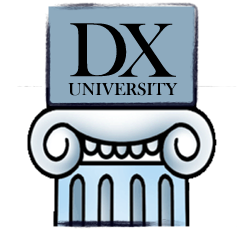 DX University
Visalia California – 2015
DQRM and other Unnecessary QRM in Today’s DXing

Wayne Mills, N7NG
Wayne Mills, N7NG
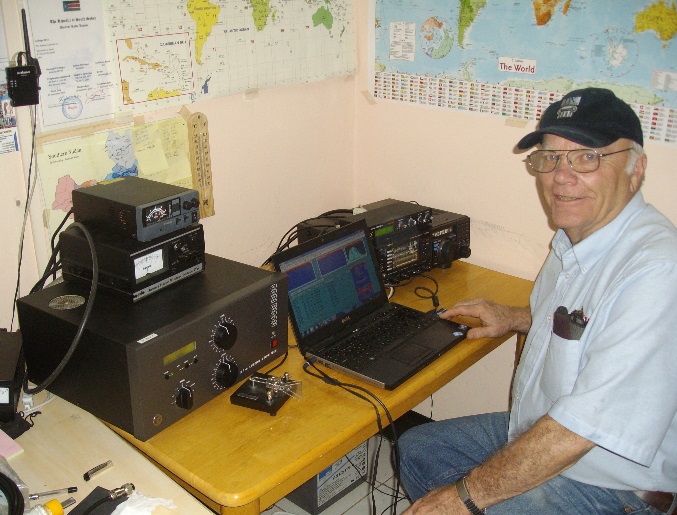 Wayne Mills, N7NG DXing for 60 years. K6ALH, W7JFG, N7NG. Twenty one DXpeditions, fifteen contests, ARRL, DXAC and now DXU. What’s next? Remote control? (Uh…humor…)
Z81X November 2013
And now, DQRM
DQRM and other Unnecessary QRM in Today’s DXing
DQRM – What I am talking about?

Interference on a rare DX station’s frequency:
Caused by DXers 
Caused by malicious non-DXers
Caused by DXpedition operators’ themselves
DQRM and other Unnecessary QRM in Today’s DXing
I am NOT talking about interference experienced by the DXpedition operator from out of turn and continuous callers.
	(Arguably, these callers are a relatively minor problem.)
DQRM and other Unnecessary QRM in Today’s DXing
The Miller era as an interesting reference:
	Don Miller -- speaking here this weekend –fair to say [that he was] one of the finest DXpedition operators of all time.
	In the mid-sixties, there was very little “advanced radio technology.” Most DXers’ stations consisted of a receiver, separate transmitter and perhaps separate VFO. Transceivers were just being developed. In a sense, this advanced technology is “the root of all evil.” We could have better.
DQRM and other Unnecessary QRM in Today’s DXing
The opportunity to move frequency in VFO A to VFO B was non-existent. 
	As a result, it was virtually impossible that one errant button push could cause so many problems.
DQRM and other Unnecessary QRM in Today’s DXing
So, what is the problem?

	This from the Chiltern DX Club reflector:

	Some “Inconvenient Truths” About DXers and DXing or:	
What in the World is “UQRM?”
DQRM and other Unnecessary QRM in Today’s DXing
In a recent post on the Chiltern DX Club (CDXC) reflector, Chris, G3SVL proposed categorizing the various QRM difficulties on DXpedition frequencies… 
	Chris’ intent was not to…point out that there is more than one cause, and thus more than one solution.
DQRM and other Unnecessary QRM in Today’s DXing
In Chris’ words: “…my main purpose in categorising [these anomalies] was to try to make folks realise that there is not a universal cause and thus most certainly not a universal solution.
DQRM and other Unnecessary QRM in Today’s DXing
Chris’ categories were define thus:
	UQRM = Unneeded QRM - 'up police' and their like. Their intent is to clear the DX frequency and thus, in their view, are providing a service.IQRM = Ignorance QRM - DX'ers who don't understand the rules of DX chasing (ignorance meant in it's purest sense, i.e. unknowledged).
	CQRM = Created QRM - QRM created by the DXpeditions (poor) operating techniques.
	DQRM = Deliberate QRM - malicious QRM intended to wreck it for everyone. Motives unknown.
DQRM and other Unnecessary QRM in Today’s DXing
I will discuss UQRM, CQRM and DQRM.
DQRM and other Unnecessary QRM in Today’s DXing
UQRM = Unneeded QRM - 'up police' and their like. Their intent is to clear the DX frequency and thus, in their view, are providing a service.
DQRM and other Unnecessary QRM in Today’s DXing
What are the causes of UQRM?
	In general, there is a greater demand generated by more awards and competitions: The DXCC Challenge, the CQ Marathons, Club Log, etc. In general, a greater demand generates more activity, and more activity can lead to more opportunity for conflict.
DQRM and other Unnecessary QRM in Today’s DXing
Yet, the primary cause of UQRM is the inability of many DXers to operate their radios properly. 
	They push the wrong buttons and transmit on the DX frequency – inadvertently.
DQRM and other Unnecessary QRM in Today’s DXing
Senior-itis can be a problem – I have seen it. 
	The state of California recognizes it in a publication.
DQRM and other Unnecessary QRM in Today’s DXing
Then others respond in various ways trying to be helpful – or not – all the while ruining QSOs otherwise taking place. The solution is worse than the problem.
	A simple solution is self-discipline and correcting poor transceiver design.
DQRM and other Unnecessary QRM in Today’s DXing
We can say that DXers need to tighten their operating techniques, but sad to say, it isn’t going to happen.
DQRM and other Unnecessary QRM in Today’s DXing
CQRM = Created QRM - QRM created by the DXpeditions (poor) operating techniques.
DQRM and other Unnecessary QRM in Today’s DXing
Proper procedures for DXpeditioners are numerous.
	Pileups should be well defined, not occupying excessive band space.
DQRM and other Unnecessary QRM in Today’s DXing
QSO mechanics should be consistent and clear. CW speed should not be excessive.
	SSB ops should develop a positive relationship with the pileup.
	Additional techniques are detailed on the DXU website.
DQRM and other Unnecessary QRM in Today’s DXing
DQRM = Deliberate QRM - malicious QRM intended to wreck it for everyone. Motives unknown.
DQRM and other Unnecessary QRM in Today’s DXing
DQRM is by far the most difficult to deal with. Disruptive techniques are usually very damaging. Zero-beating CW signals, wide-band signals, recordings, etc.
	Yet, thinking about the causes can be productive. Why are people doing these things?
DQRM and other Unnecessary QRM in Today’s DXing
Appealing to the “masses” is difficult.
Among other things, we must deal with:
Hostility
Indignation
Self-righteousness
Ignorance
Anonymity
DQRM and other Unnecessary QRM in Today’s DXing
Perhaps the DQRMers own QSOs have been trashed by discourteous DXers. 
	(How often do DXers really listen to their own calling frequency before calling?
DQRM and other Unnecessary QRM in Today’s DXing
Are there solutions? There are some things we can do…
DQRM and other Unnecessary QRM in Today’s DXing
A good band plan is a good defense against DQRM. Avoid inflaming non-DXers. 
	For example, opening a DXpedition to a very rare place on 17M SSB can be a disaster, since the band is so small, and non-DXers are pushed off.
DQRM and other Unnecessary QRM in Today’s DXing
There have been many recent complaints of occupying a whole band. Even from DXers.
	Staying away from well-known nets and frequent gathering places is a good strategy worth consideration.
DQRM and other Unnecessary QRM in Today’s DXing
In cases of hard-core DQRM, more effort might be warranted. DFing has recently been used in Europe with some success.
	One or two prosecutions for severe, intentional interference – or even the threat of prosecution – could be effective.
DQRM and other Unnecessary QRM in Today’s DXing
With regulators’ budgets being cut, though, hope for punitive action isn’t great.
DQRM and other Unnecessary QRM in Today’s DXing
Suggestions of using noise-cancelling methods have been made. 
	Some of these methods could be useful – and even – successful in severe cases.
DQRM and other Unnecessary QRM in Today’s DXing
DQRM is caused by unhappy people.
Maybe they can’t work the DX.
Maybe they are ill-equipped to work the DX.
Maybe they don’t like DXing in general.
DQRM and other Unnecessary QRM in Today’s DXing
Maybe their own non-DX-QSOs have been disrupted.
Maybe they are simply pathological, unacceptable human beings.
There a just lots of reasons.
They are simply pathological, unacceptable human beings(!)
DQRM and other Unnecessary QRM in Today’s DXing
Like issues with humans in general, these issues can be very complex.
DQRM and other Unnecessary QRM in Today’s DXing
Many people say that such terrible behavior hasn’t been experienced in the past.
Yet to illustrate my own concern for such behavior as early as the mid-seventies, after a particularly nasty session during an expedition to a very rare island…
DQRM and other Unnecessary QRM in Today’s DXing
I consulted a psychologist / customer / friend of mine asking about similar behavior. His counsel wasn’t particularly helpful, but my doing so illustrates that as far back as the seventies similar problems existed.
DQRM and other Unnecessary QRM in Today’s DXing
Appealing to the “masses” is difficult.
Among other things, we must deal with:
Hostility
Indignation
Self-righteousness
Ignorance
Anonymity
DQRM and other Unnecessary QRM in Today’s DXing
Various “codes of conduct” have been written for Ham Radio. The Radio Amateur’s Code written by Paul Segal has enjoyed considerable longevity.
DQRM and other Unnecessary QRM in Today’s DXing
The DX Code of Conduct instigated by Randy Johnson, W6SJ has also received considerable promotion. Has it had any effect?
DQRM and other Unnecessary QRM in Today’s DXing
The DX University has taken a different approach. DXU has promoted procedures for DXers and DXpeditioners – Best Practices -- intended to promote reasonable behaviors as incentives to success.
DQRM and other Unnecessary QRM in Today’s DXing
Intuitively, we know that it is easier to teach a few DXpeditioners than to try to teach hundreds or thousands of DXers.
	Add to that the fact that the DXpedition operator has opportunities to exert control over the pileup.
DQRM and other Unnecessary QRM in Today’s DXing
From the DXpedition side, all aspects of the pileup must be run properly. It is a rare operator that can do this well.
DQRM and other Unnecessary QRM in Today’s DXing
Here are just a few of the proper 	procedures:
	Select the proper band for the conditions so as not to trash the band.
Be predictable: identify frequently, indicate clearly where – or in what pattern you are listening…
DQRM and other Unnecessary QRM in Today’s DXing
These are a few of the proper 	procedures:
	Select the proper band for the conditions so as not to trash the band.
Be predictable: identify frequently, indicate clearly where – or in what pattern you are listening…
DQRM and other Unnecessary QRM in Today’s DXing
Terminate each contact in a predictable manner, e.g. “UP” after every QSO.
Sign your callsign frequently and certainly if someone asks.
DQRM and other Unnecessary QRM in Today’s DXing
Use your entire listening range, and control it carefully, stay within the range and be sure that it is not excessive.
DQRM and other Unnecessary QRM in Today’s DXing
Talk to the “pileup” in a positive way. Keep the DXers informed about what you are doing. 
Are you going QRT? Tell them. 
Will you return? Tell them.
Are you changing bands? Tell them.
DQRM and other Unnecessary QRM in Today’s DXing
Understand that DXers usually have family obligations. They can no long sit at the radio waiting for you to fill their needs – as we did decades ago.
DQRM and other Unnecessary QRM in Today’s DXing
Well planned DXpedition operating and maybe some cooperation and understanding from manufacturers could go a long way toward changing long held views of DXpedition QRM.